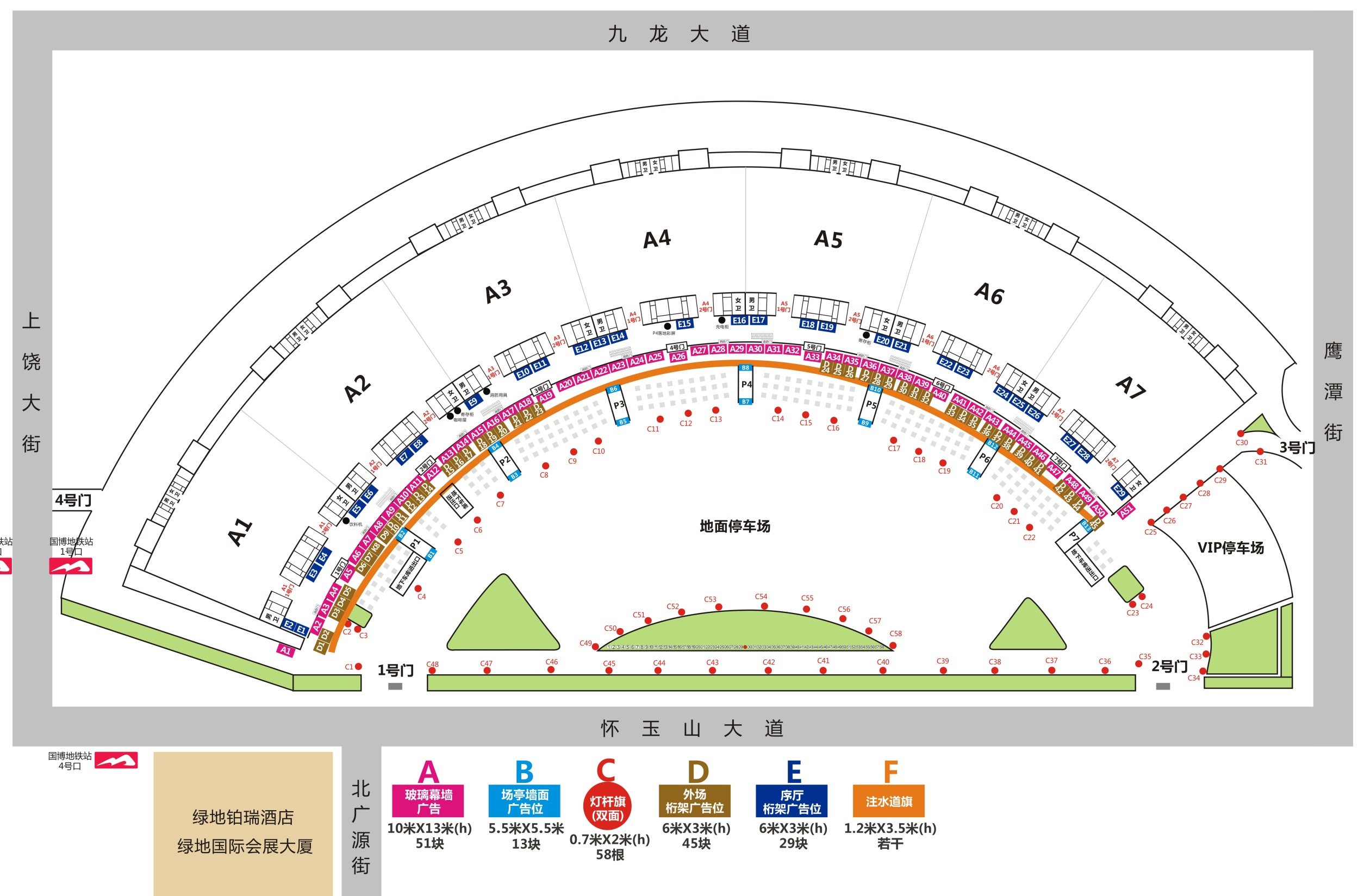 南昌绿地国际博览中心广告位分布图
1.  玻璃幕墙广告
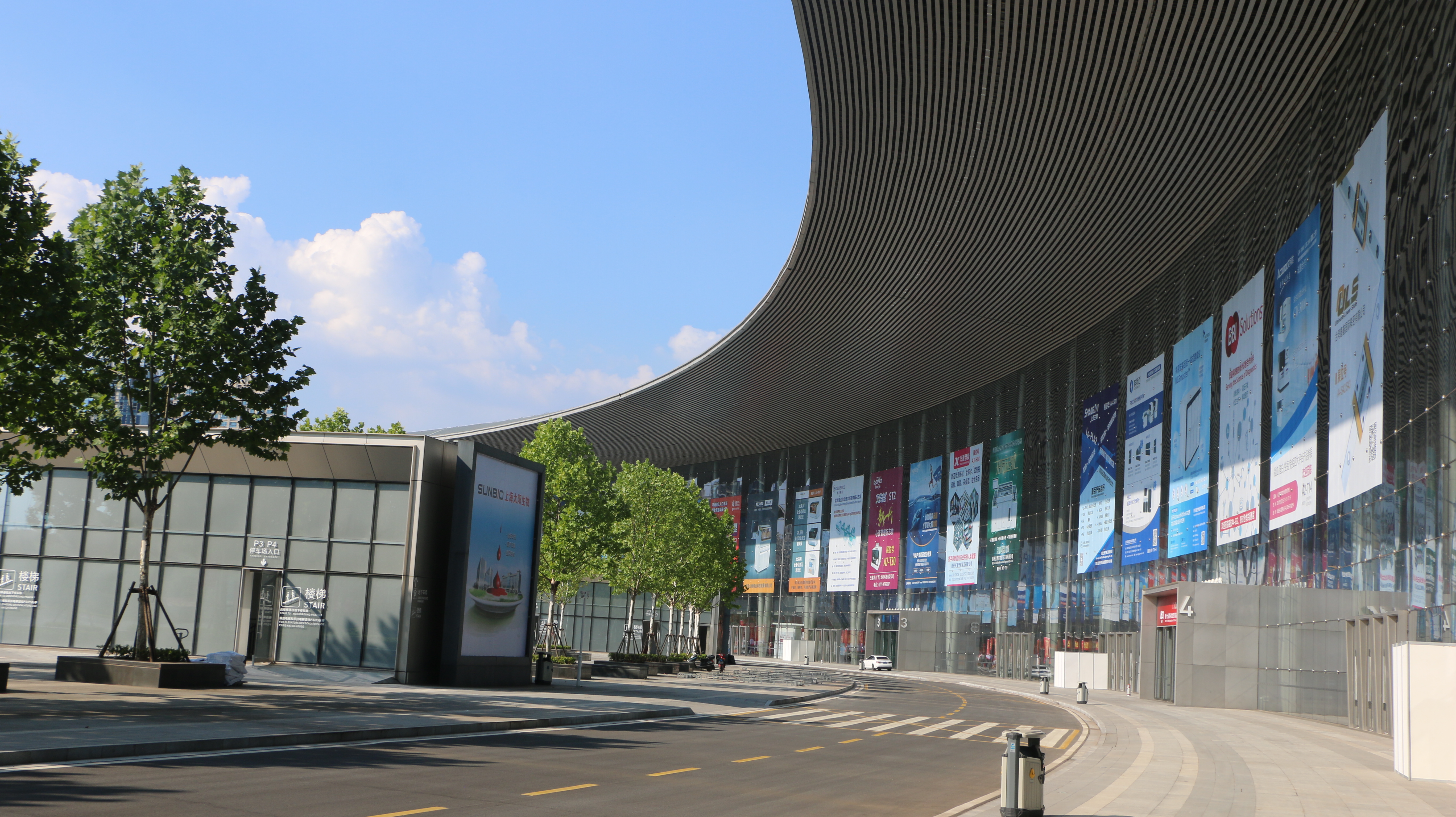 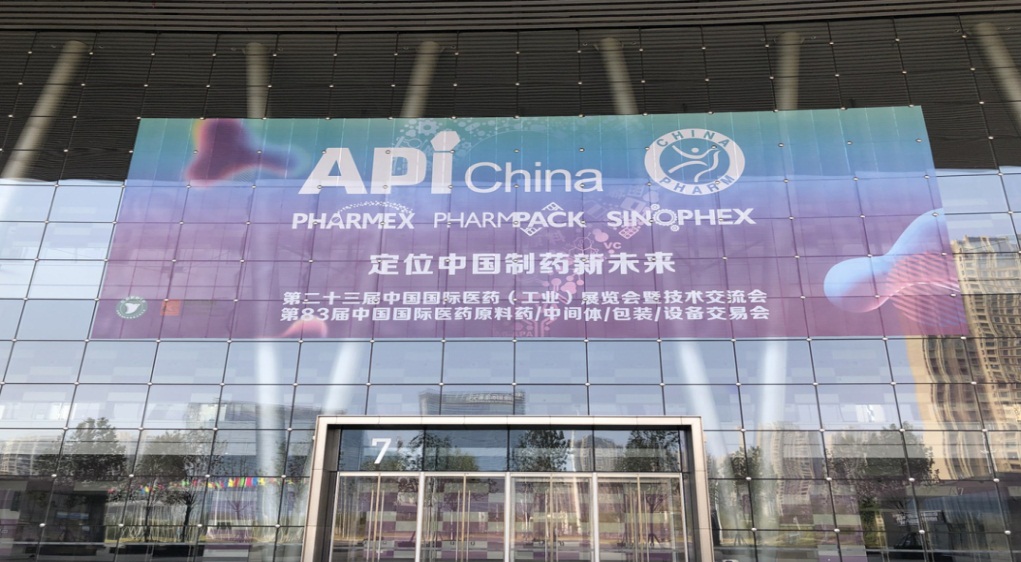 备注：可按照主办需求设计尺寸（单馆整体玻璃幕墙尺寸：15m（h）x90m）
2.  场亭固定广告位
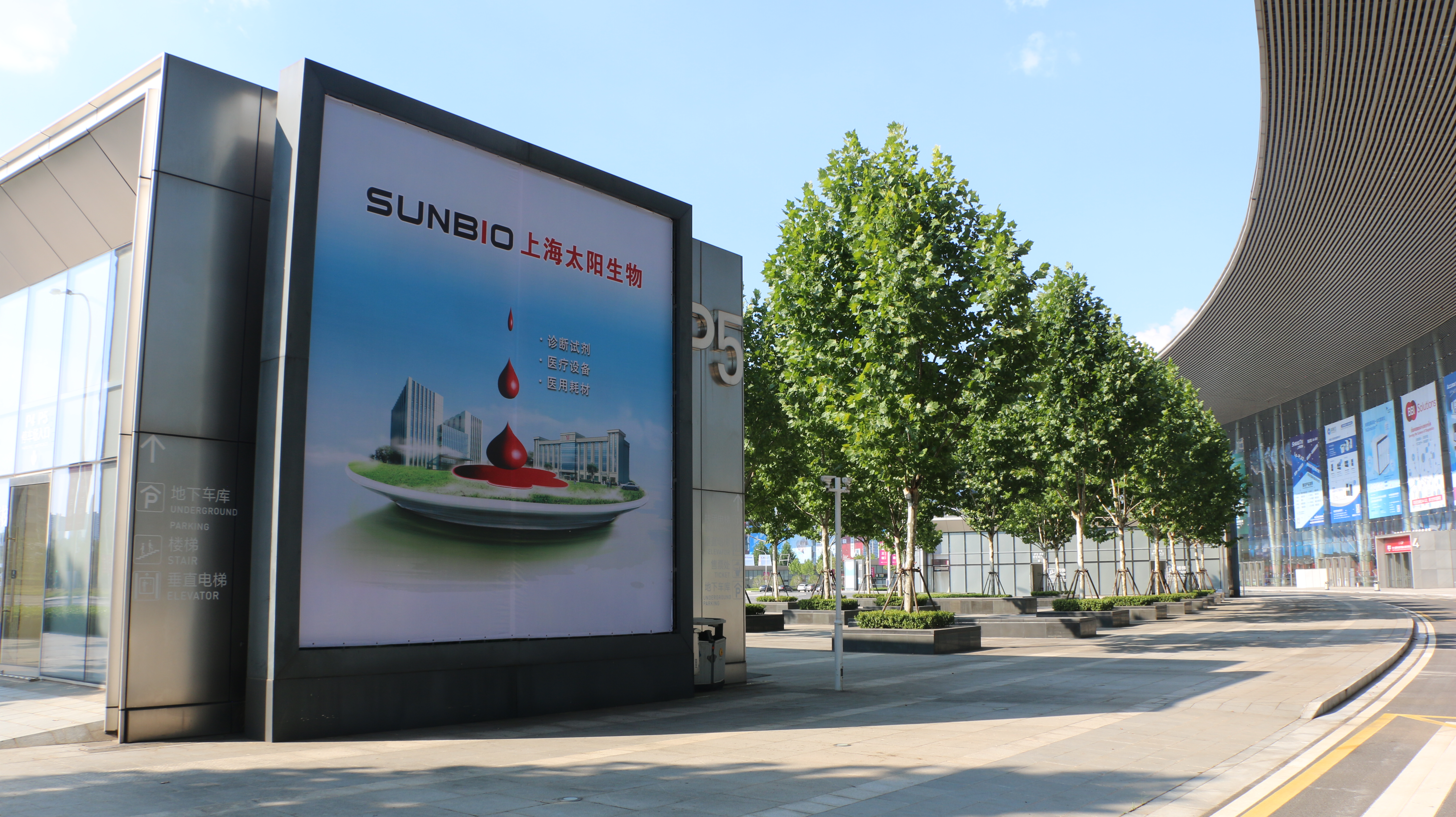 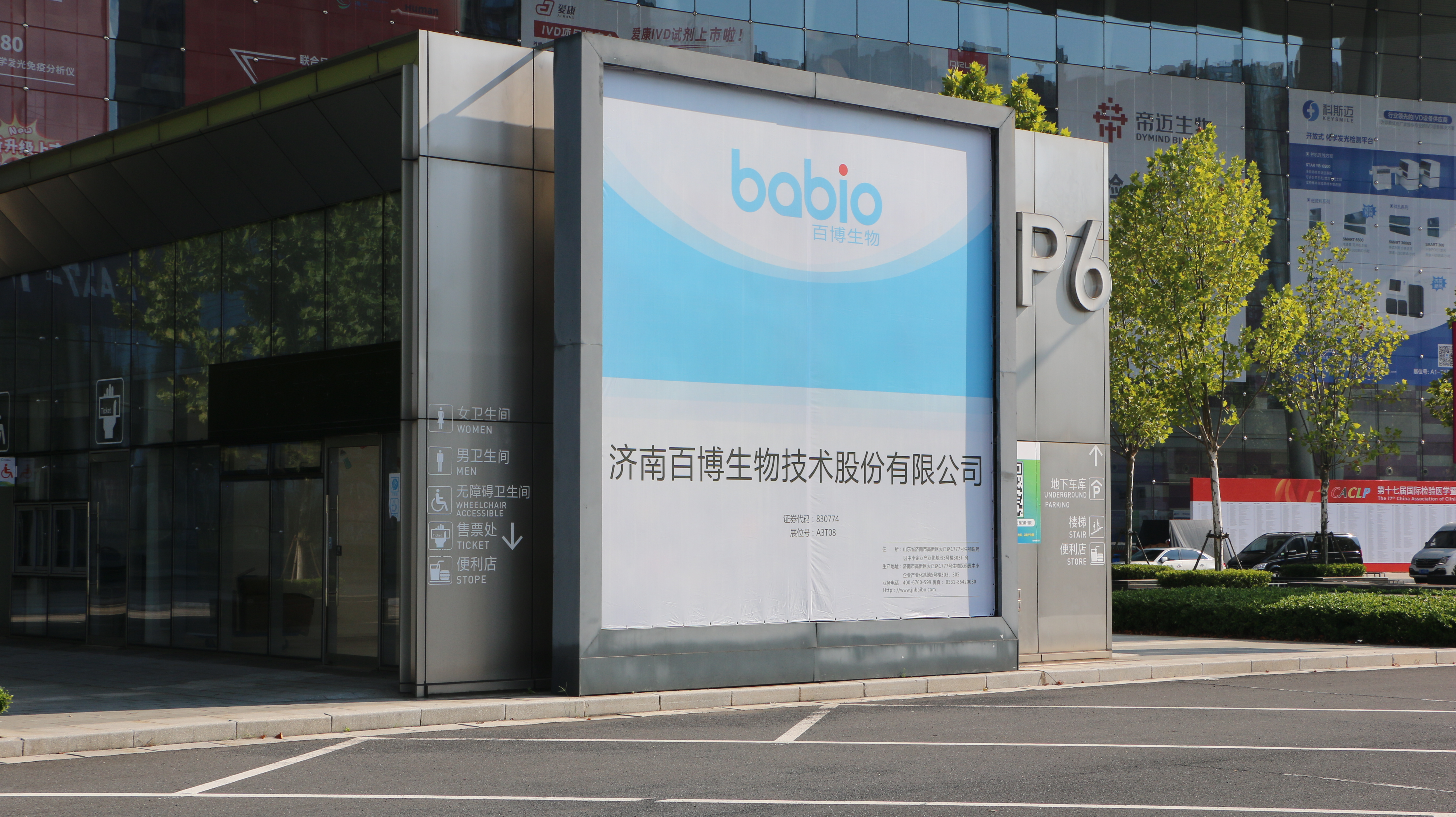 3.  道旗
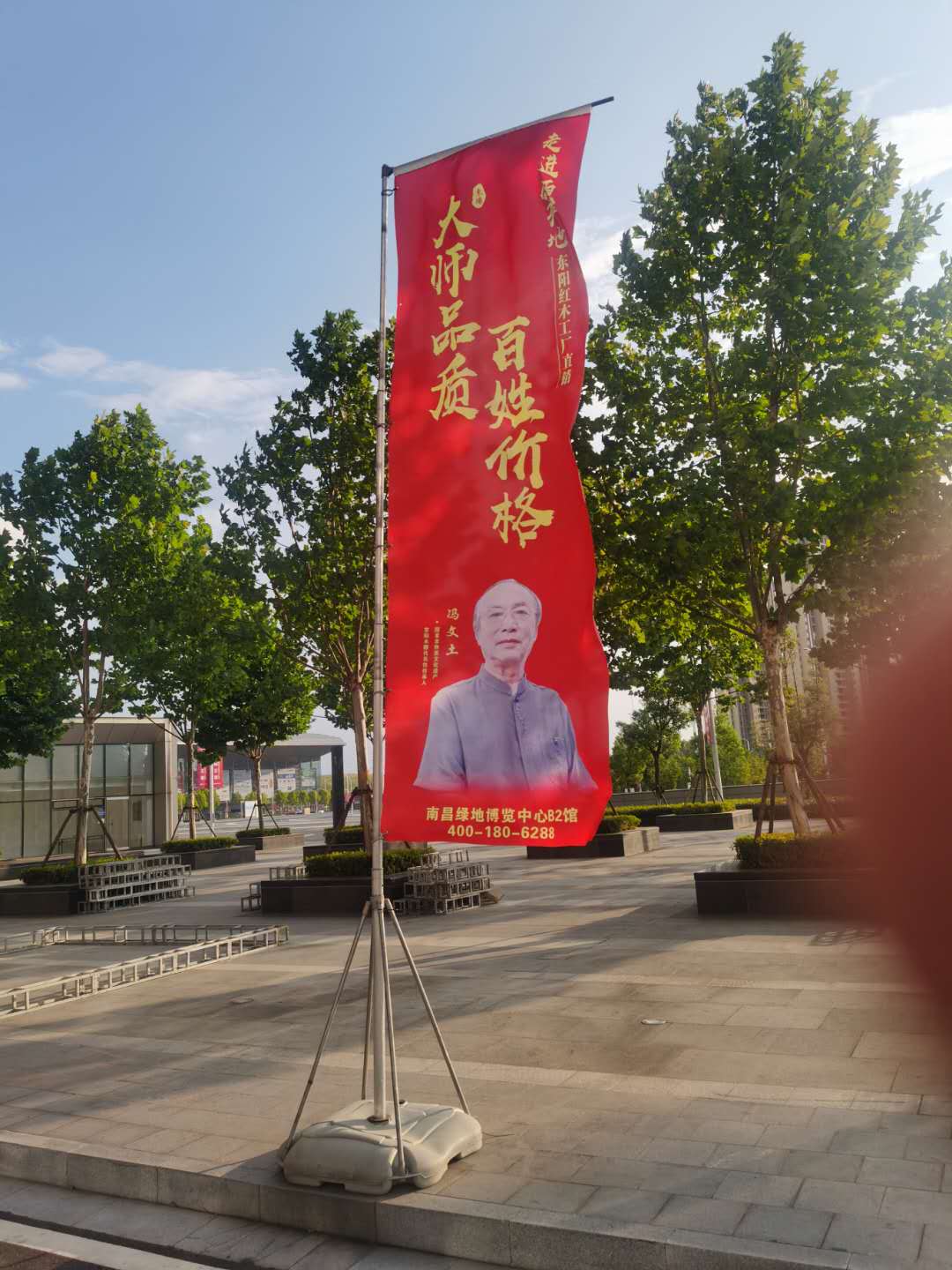 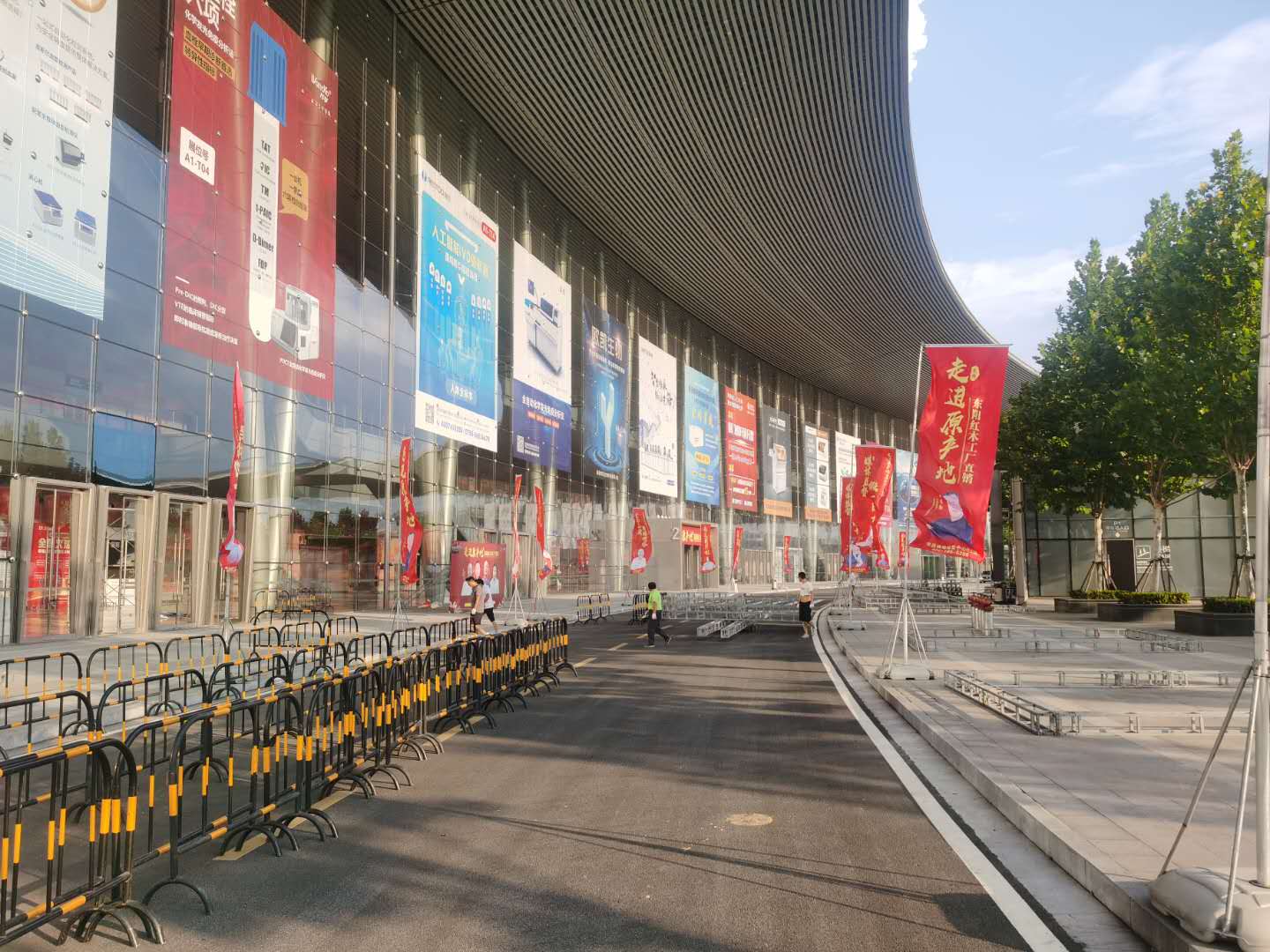 4.  灯柱旗
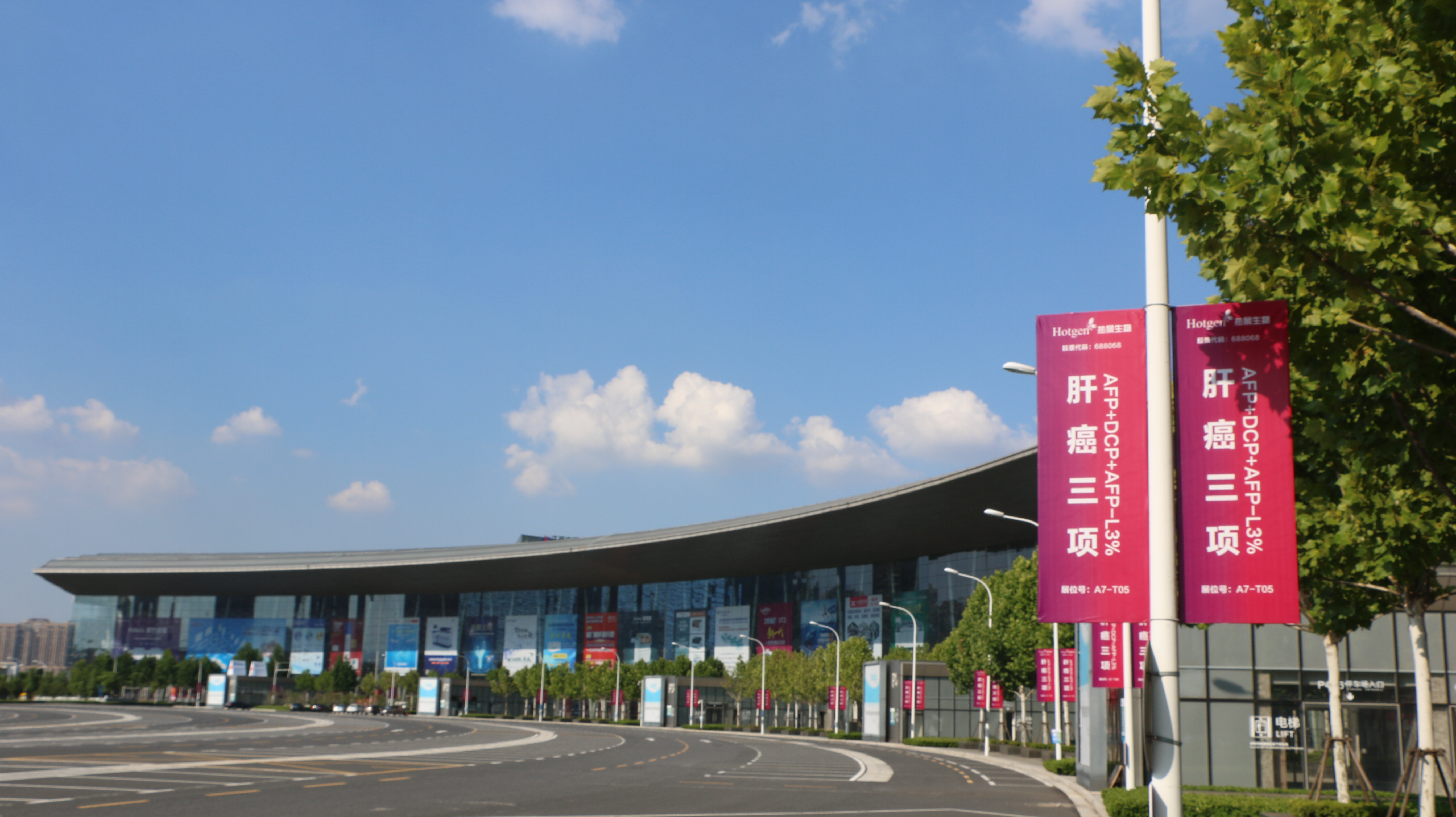 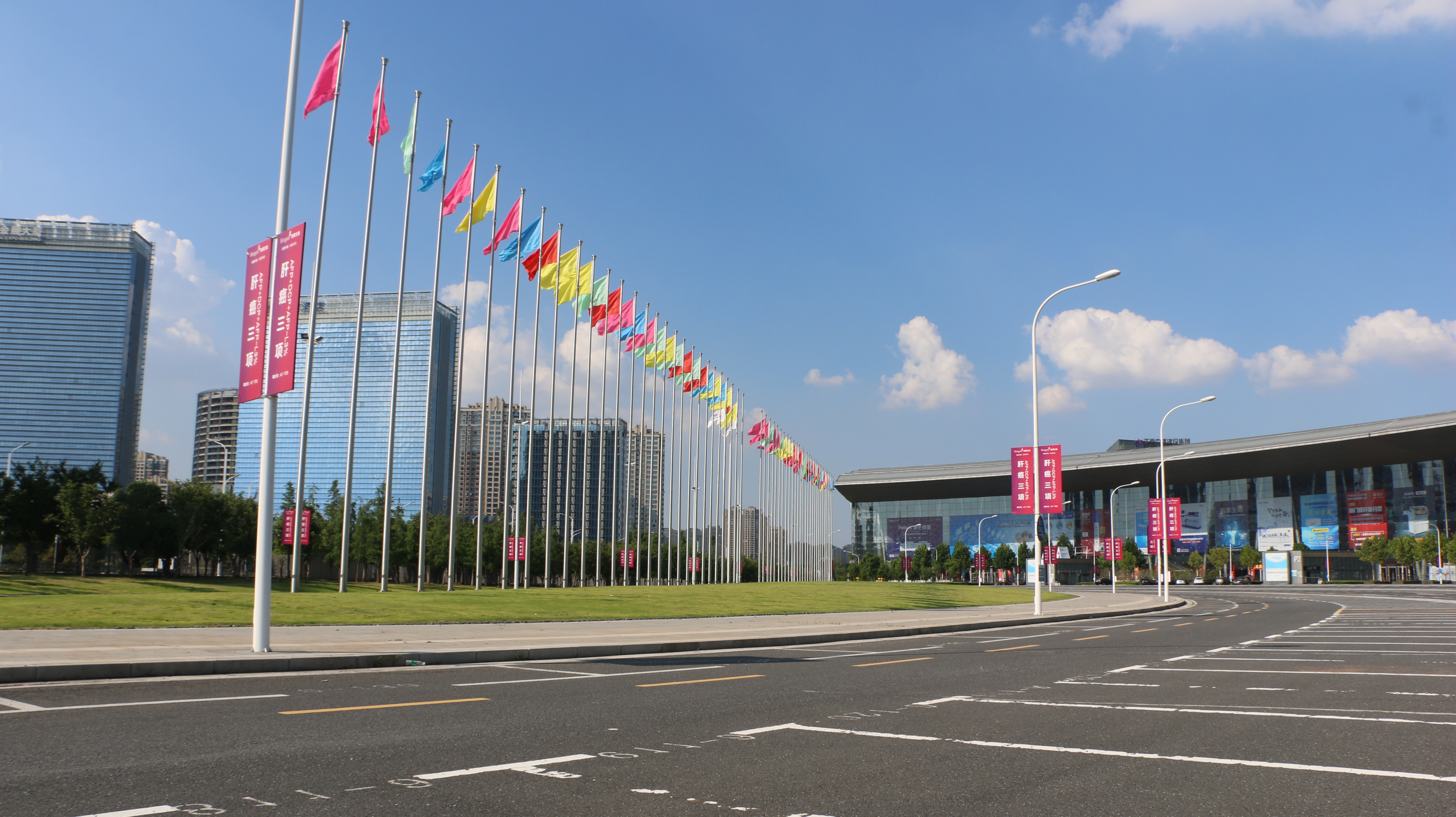 5. 桁架广告
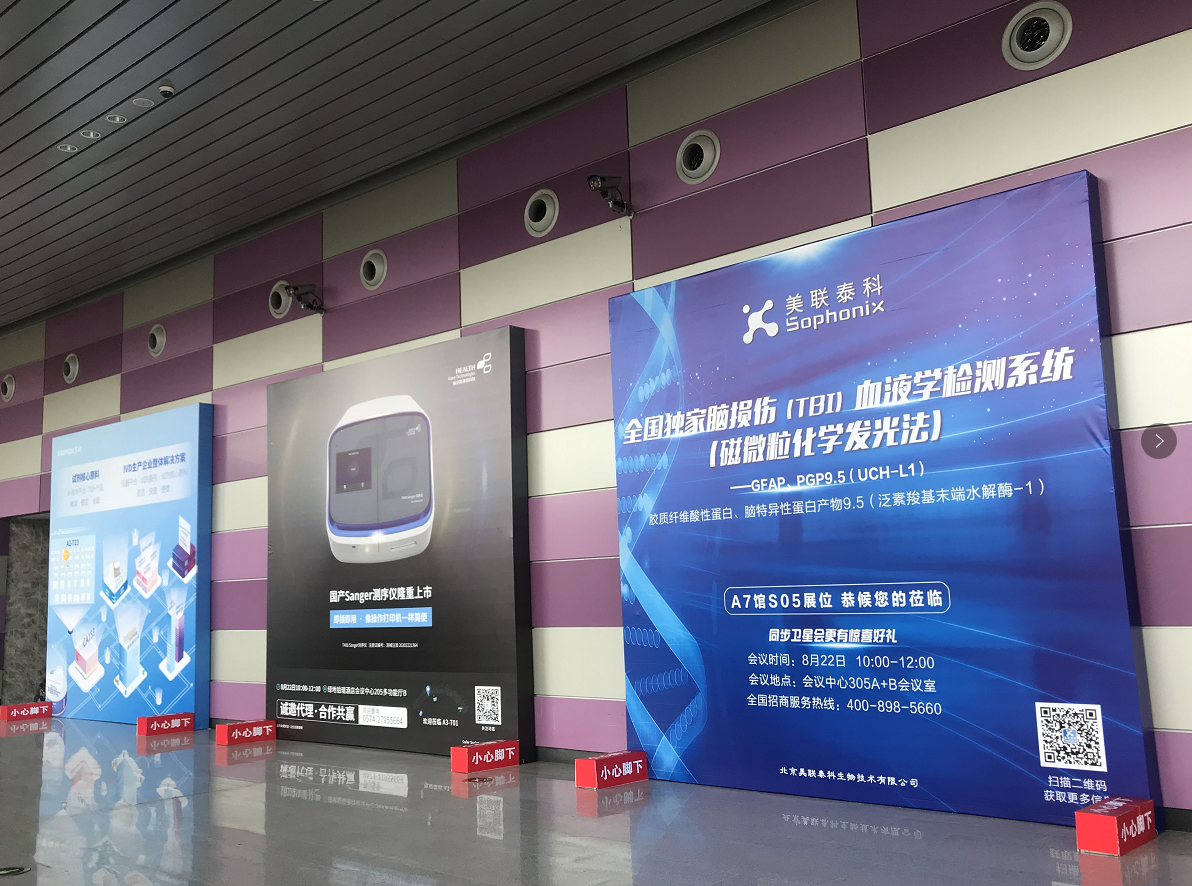 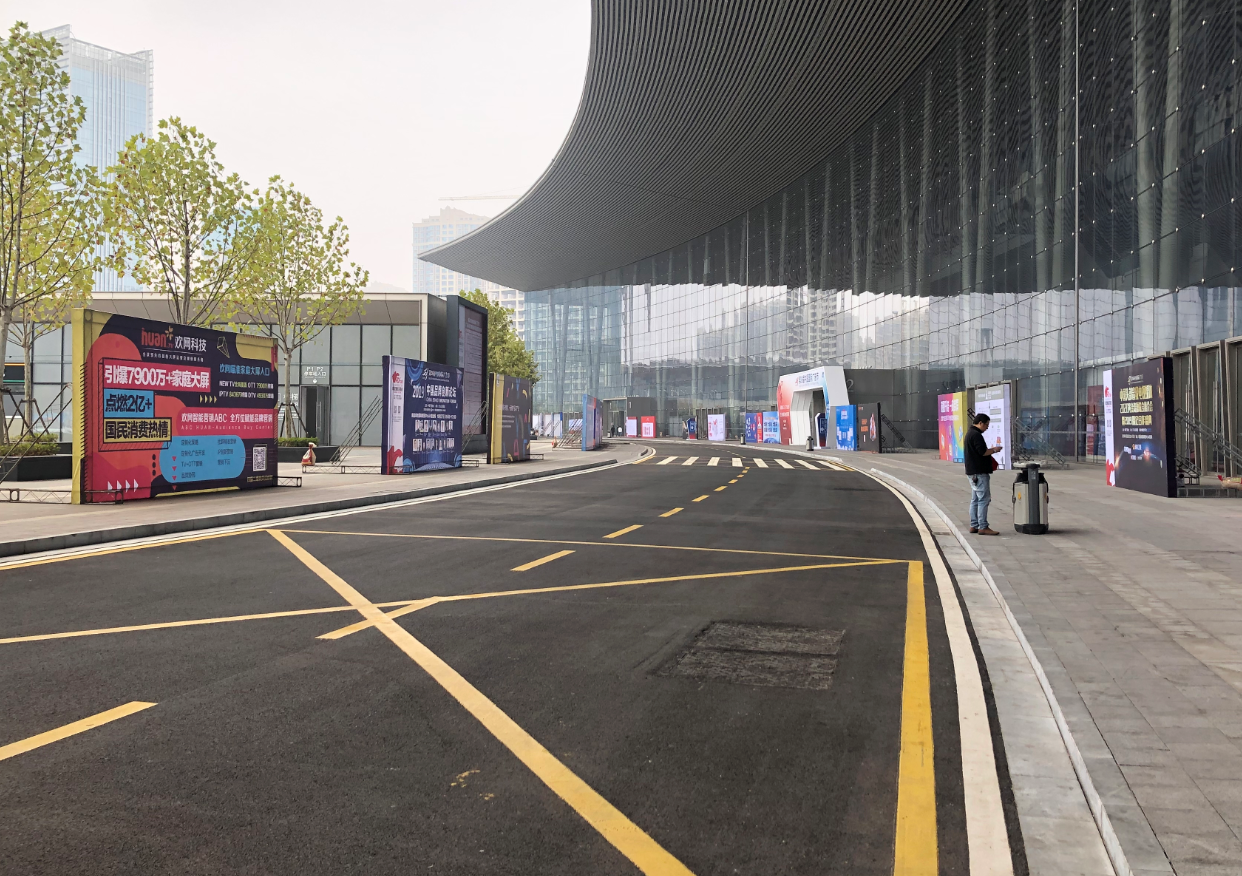